Overgangsproblemer
DTU vs. KU
Søren Ladegaard Kristensen
Studielektor, Institut for Matematiske Fag, KU
26-08-2024
1
[Speaker Notes: ##-AccessibilityAssistant: Skip layout check-##]
26-08-2024
2
Min baggrund
Cand. Scient, matematik.
Ca. 10 års erfaring med voksenundervisning i gymnasieskolen.
Ca. 7 år som underviser på Matematik 1, DTU.
4 år som ekstern lektor på KU.
1 år som studielektor på KU.
26-08-2024
3
Overgangsproblemer, DTU (Matematik 1)
Manglende færdigheder:


	- Brøker, potenser, differentiation, integration etc.
26-08-2024
4
Overgangsproblemer, DTU (Matematik 1)
Manglende fagsprog: 


	- Ikke i stand til at læse noterne (digitalisering af UV-materiale).

	- Svært ved at skrive forståeligt (forstærket af CAS).
26-08-2024
5
Overgangsproblemer, DTU (Matematik 1)
Manglende dybdeforståelse: 


	- Instrumentel løsning af opgaver.
	- Eksempel...
26-08-2024
6
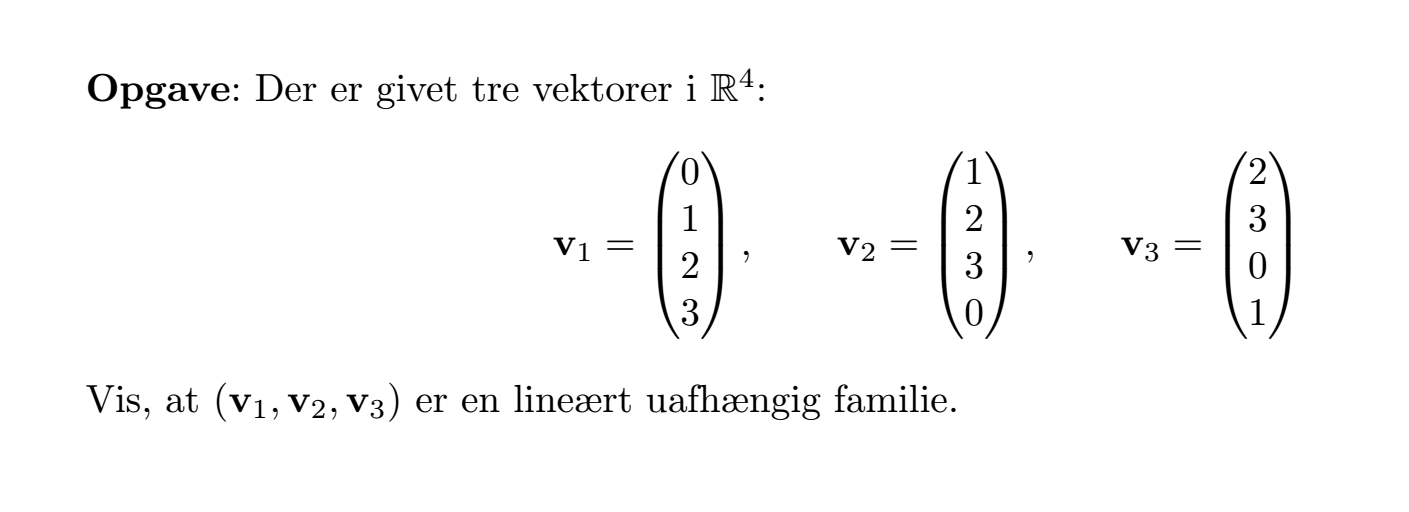 26-08-2024
7
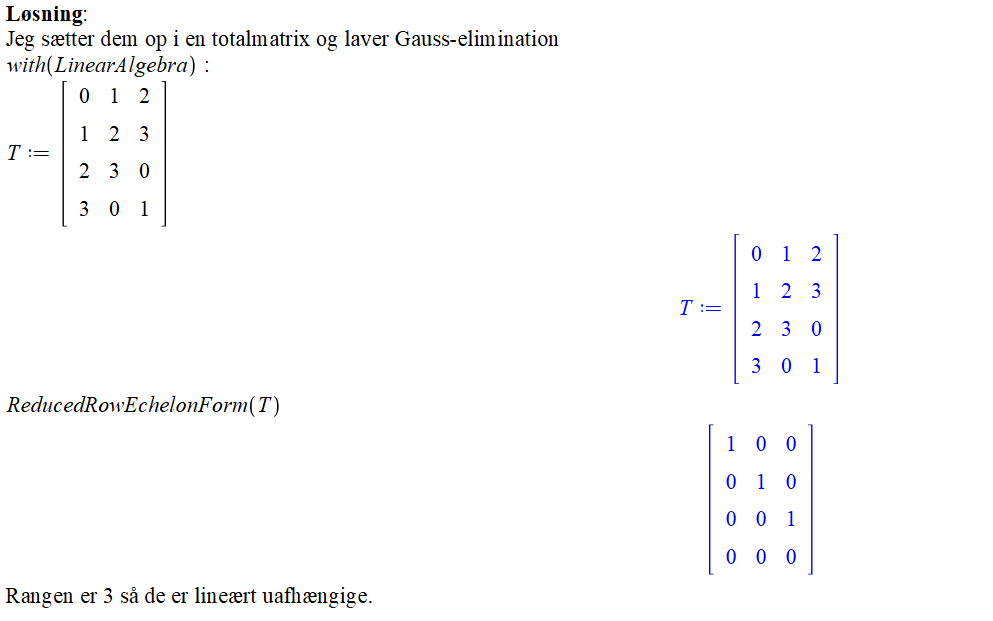 26-08-2024
8
Overgangsproblemer, DTU (Matematik 1)
Manglende færdigheder
Manglende fagsprog
Manglende dybdeforståelse

Er det et problem?
26-08-2024
9
Erfaringer fra KU
Uddannelser:
	- Matematik (7.5)
	- Matematik-økonomi (9.1) 
	- Forsikringsvidenskab (10.7)

Faglig spredning, men håb forude
Frafald
Adgangskvotient, 2024
26-08-2024
10
Overgangsproblemer, KU (matematik, BA)
Opgørelsestidspunkt: oktober 2023.
26-08-2024
11
Overgangsproblemer, KU (matematik, BA)
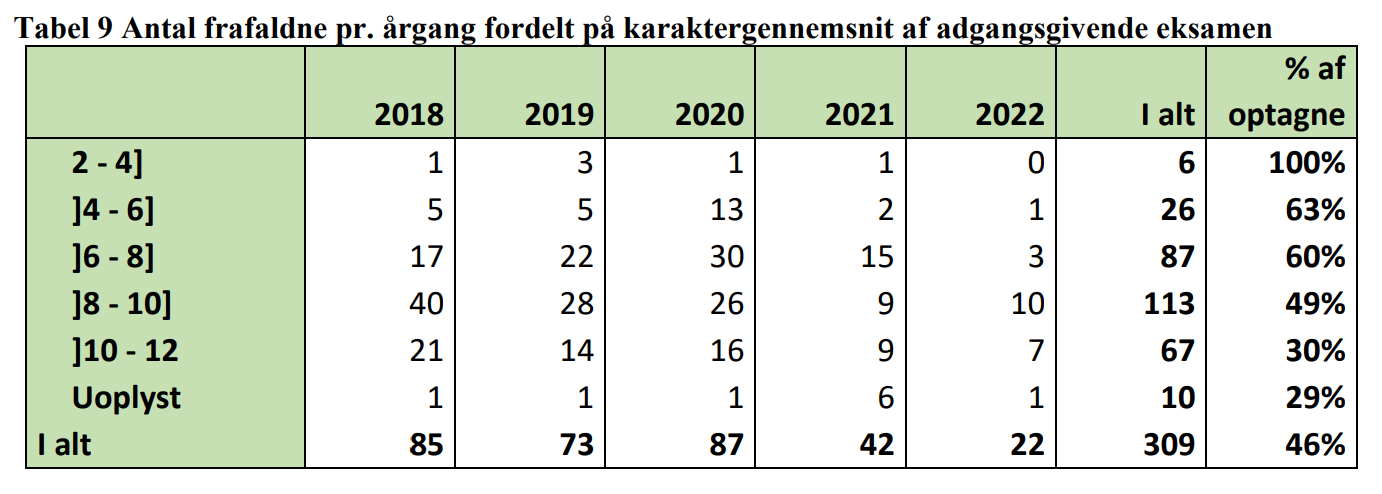 Observation: stor risiko for frafald trods anstændigt snit.
For nemt at få høje karakterer i gymnasiet? 
For ujævn faglig progression på universitet?
26-08-2024
12
Overgangsproblemer, KU (matematik, BA)
Årsager til frafald
C. Holm, K.B. Laursen, C. Windsløw (IND): “Hvorfor gik de ud? En analyse af frafald på årgang 2006 af matematikstudiet (2008).

Uklare forventninger til faget eller forventninger om at det ligner gymnasiematematik.
Ok i begyndelsen, men bliver hurtigt for svært. 

Giver vi tilstrækkeligt indblik i det ”rene” matematikfag?
Bekymringer:- Gymnasiet som den nye folkeskole.- Pres på kernefaglighed fra (kunstig) tværfaglighed og metafaglighed (metode, taksonomi).  - Et (for) komplekst kompetencebegreb afspejlet i prøve- og arbejdsformer.